20 listopada Międzynarodowy Dzień Praw Dziecka
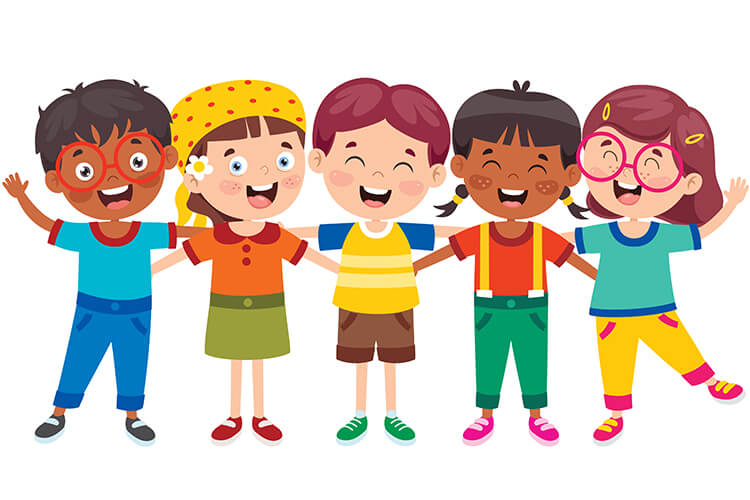 Co to jest prawo ???
Prawa – to zbiór podstawowych praw, które przysługują każdemu człowiekowi bez względu na jego rasę, płeć, kolor skóry, wyznawaną przez niego religię, pochodzenie, jego poglądy, posiadany przez niego majątek itp.



 Ewelina Urszula Fiedorczyk i Marta Luiza Łazarewicz
Prawa dziecka w Polsce… 

W Polsce najważniejszymi aktami prawnymi, gwarantującymi prawa dziecka są:

 Konwencja o Prawach Dziecka

Konstytucja RP 

 Ustawa o Rzeczniku Praw Dziecka
Krótka historia praw dziecka…
KONWENCJA PRAW DZIECKA
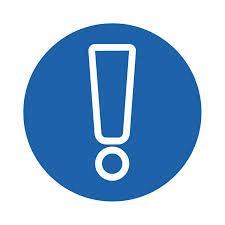 KOMU PRZYSŁUGUJĄ PRAWA DZIECKA ?

Wszystkie prawa zawarte w tej Konwencji przysługują Ci dopóki jesteś dzieckiem, czyli do ukończenia 18 roku życia. 
Prawa, o których jest mowa w tej Konwencji, mają wszystkie dzieci, bez wyjątku, a więc również Ty; bez względu na to, kim jesteś, gdzie mieszkasz, czym zajmują się Twoi rodzice, jakim mówisz językiem, jaką wyznajesz religię, jakiej jesteś płci, czy jesteś w pełni sprawny, czy też nie, czy jesteś bogaty, czy biedny. Wszystkie dzieci są równe wobec prawa i nikogo nie można dyskryminować. 

KTO ODPOWIADA ZA OCHRONĘ TWOICH PRAW ?

Wszystkie instytucje i urzędy zajmujące się sprawami dzieci powinny w swoich działaniach kierować się Twoim dobrem i dobrem innych dzieci. 
Państwo ma obowiązek przestrzegania Twoich praw.
PRAWA DZIECI
PRAWO DO ŻYCIA I TOŻSAMOŚCI
PRAWO DO WYCHOWANIA W RODZINIE
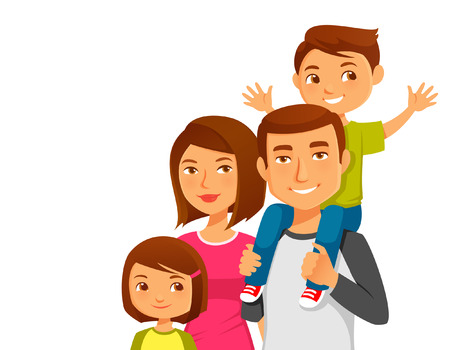 PRAWO DO WYRAŻANIA WŁASNYCH POGLĄDÓW
PRAWO DO PRYWATNOŚCI
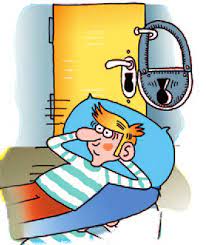 PRAWO DO INFORMACJI
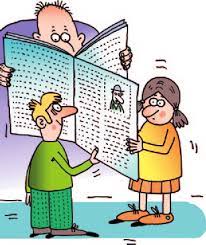 DOBRO DZIECKA JAKO CEL NAJWYŻSZY
PRAWO DO GODZIWYCH WARUNKÓW SOCJALNYCH
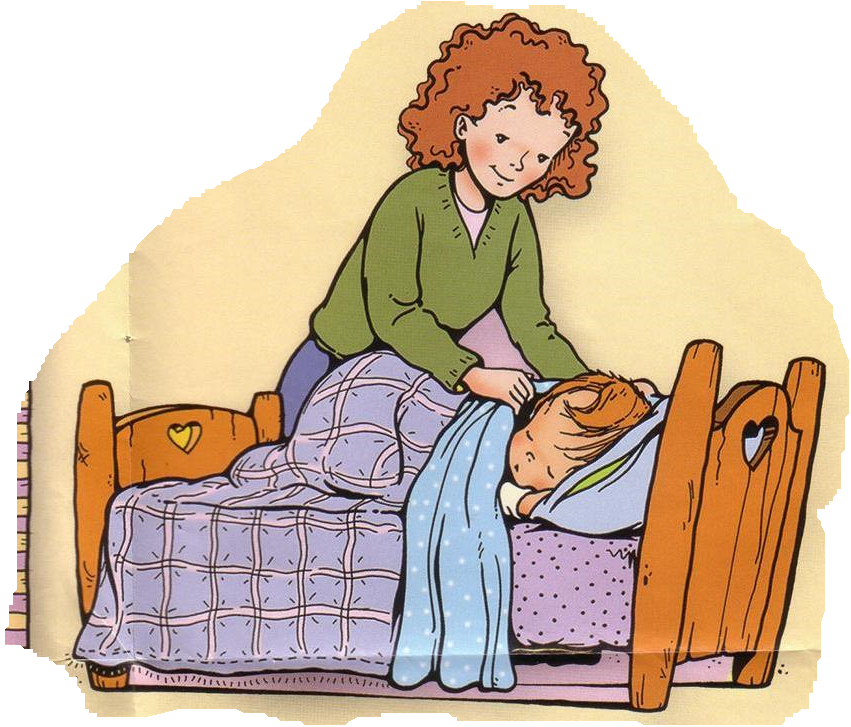 PRAWO DO EDUKACJI
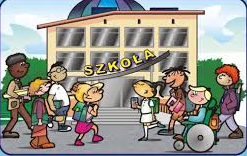 PRAWO DO ODPOCZYNKU
OCHRONA PRZED PRZEMOCĄ
OCHRONA PRZED KONFLIKTEM ZBROJNYM
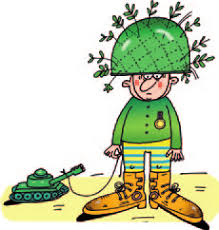 OCHRONA W PROCESIE KARNYM
PRAWO DO ZNAJOMOŚCI SWOICH PRAW I POWOŁYWANIA SIĘ NA INNE
Musimy również pamiętać, że dzieci mają nie tylko swoje prawa, ale i obowiązki.
Przestrzeganie umów zawartych we własnych grupach, czyli kontraktów grupowych
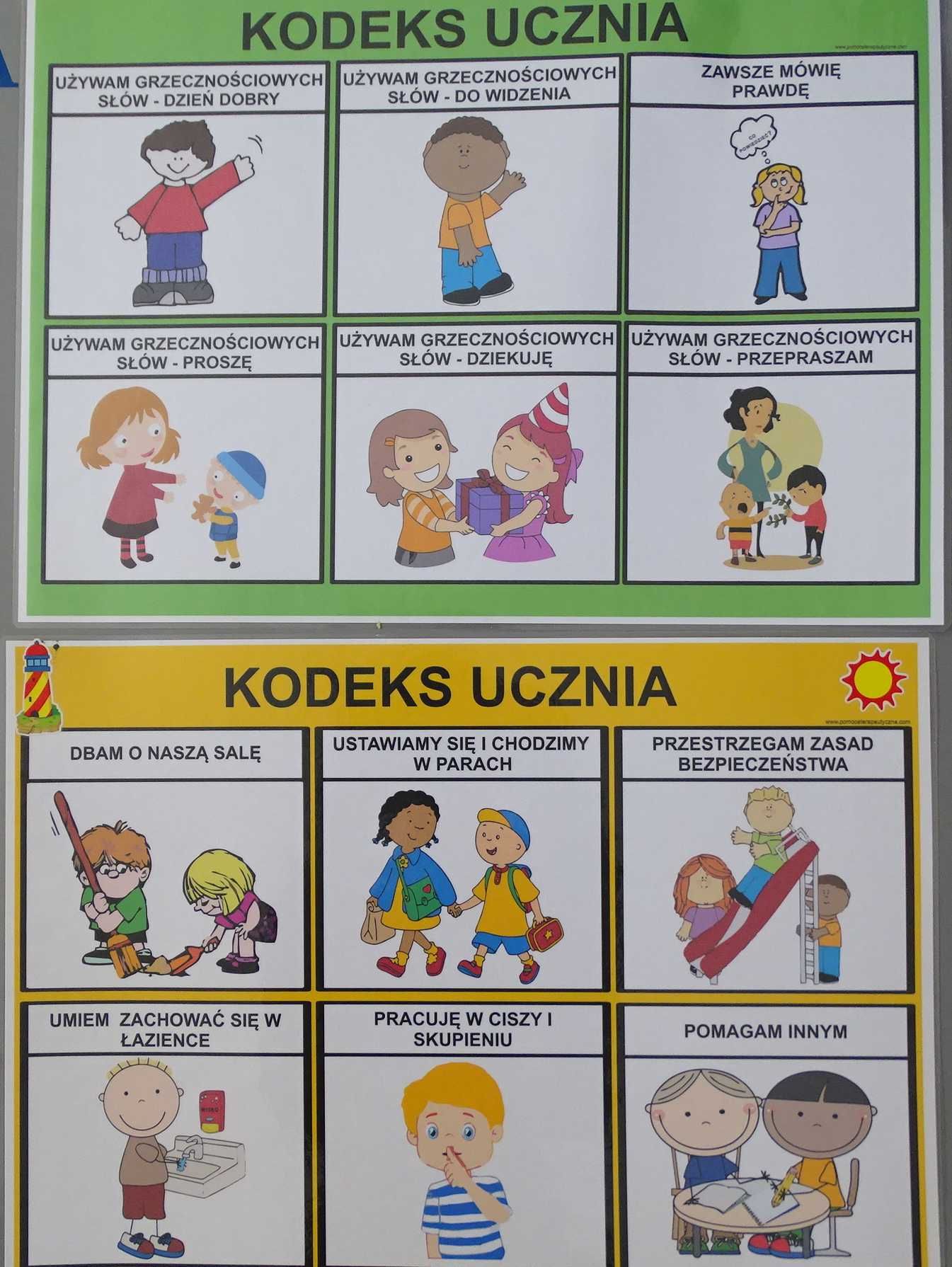 Słuchać i reagować na polecenia nauczyciela
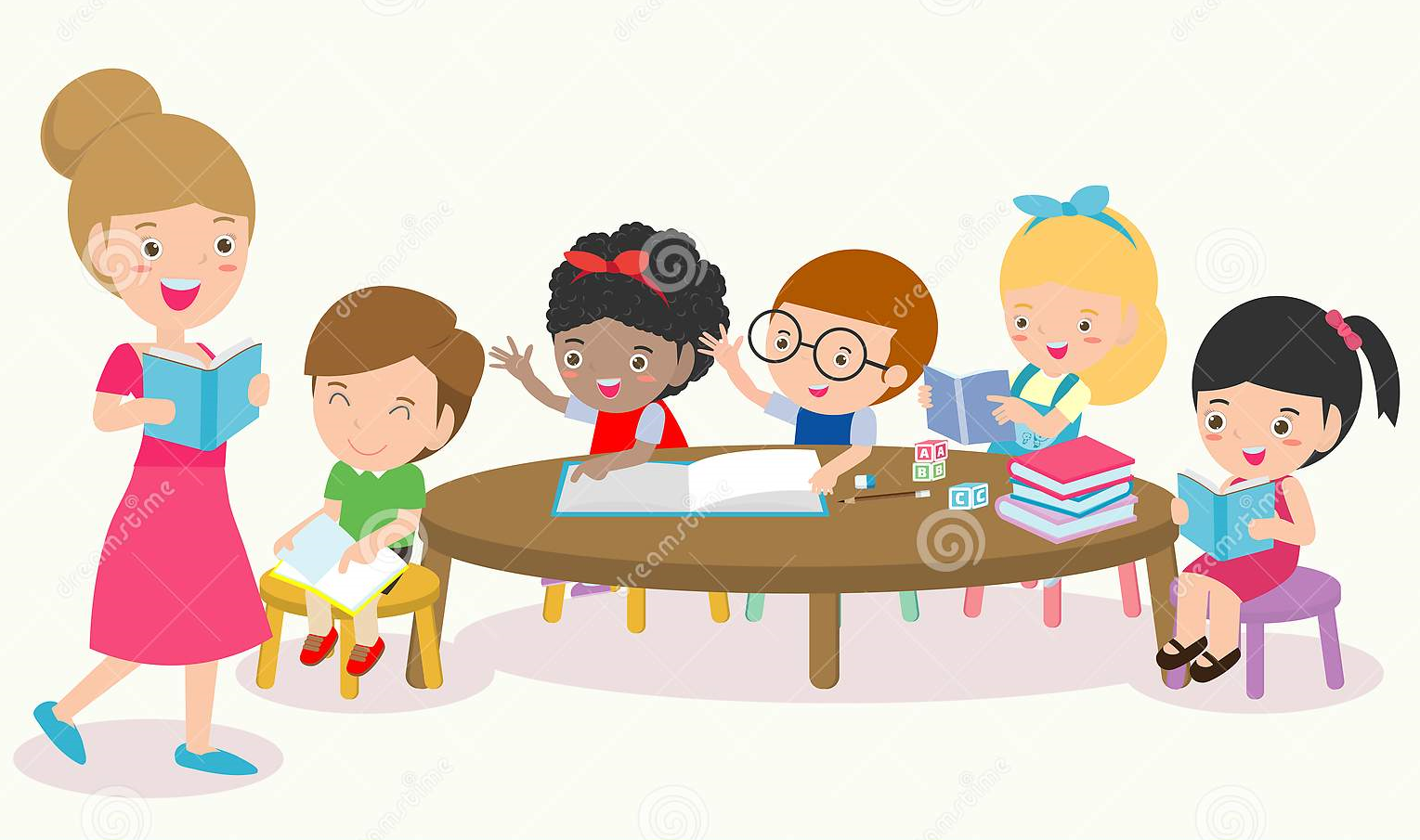 Zachowywać porządek i czystość
Kulturalnie i z szacunkiem odnosić się do innych
Dbać o zabawki i sprzęty
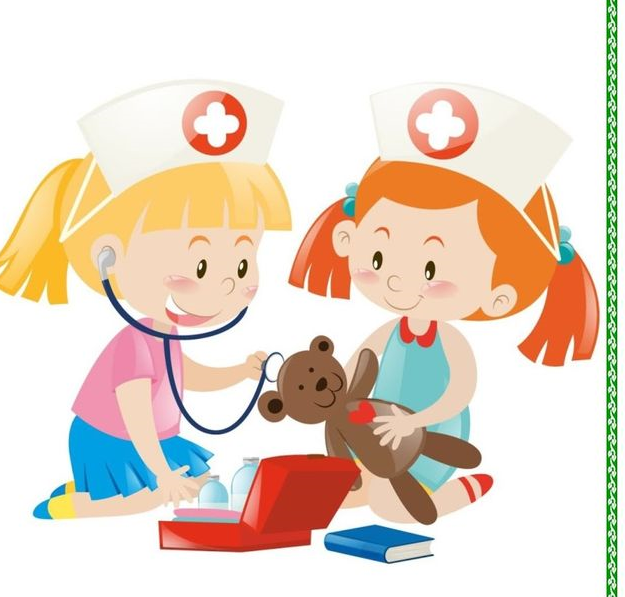 Używać zwrotów grzecznościowych
Dziękuję za uwagę 







Opracowała  - A. Ślusarczyk – pedagog szkolny